Fantastic FundamentalsLearning through reflection
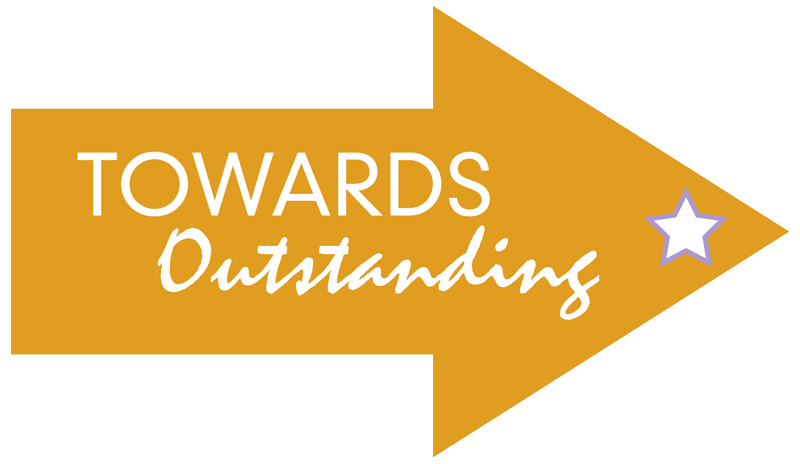 Fantastic Fundamentals
Learning Objectives 
Participants will have an improved understanding the importance of providing high quality basic care.   
Participants will be able to consider how organisational norms and risk aversion can result in care that falls short of acceptable for individuals. 
Participants will understand the benefits of providing good care.
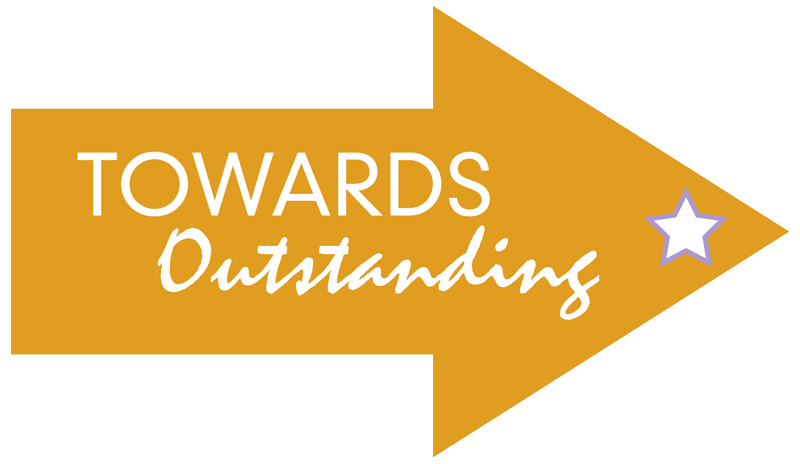